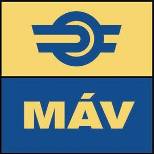 A piaci liberalizáció tapasztalatai
Dr. Rónai Péter
MÁV Zrt. Pályavasúti Értékesítési Főosztály
Főosztályvezető
IDKF
Infrastruktúra Díjmeghatározó és Kapacitáselosztó Főosztály
 (2001. október 15.)
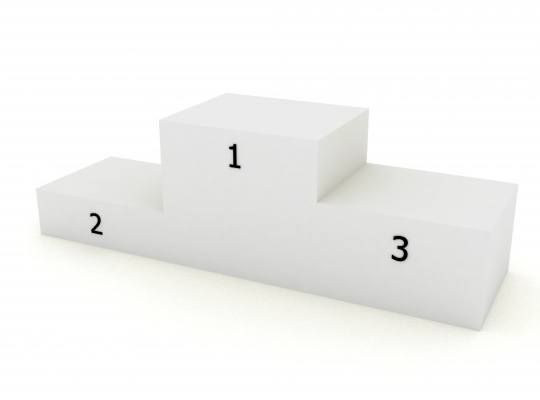 Marketing Főosztály
(2004)
Értékesítési Főosztály (2006)
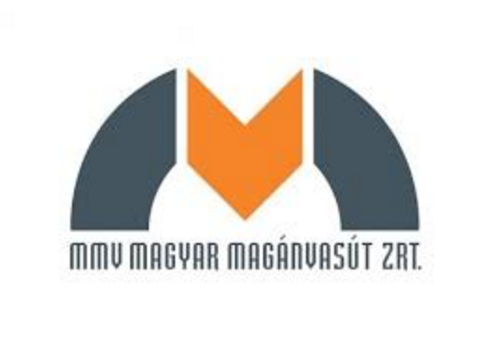 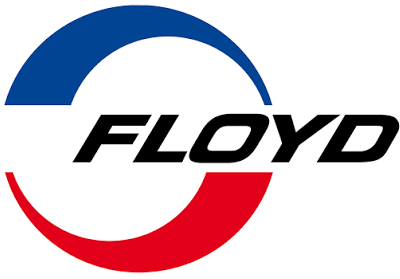 MÁV Hajdú Vasútépítő-Mélyépítő Kft.
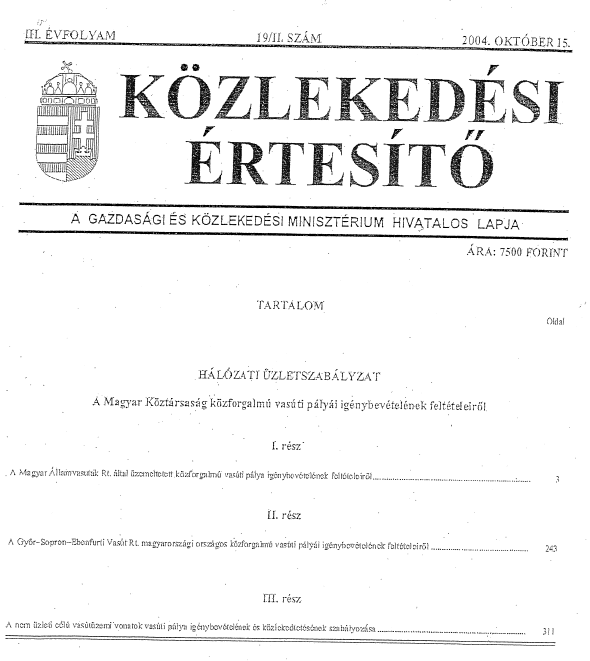 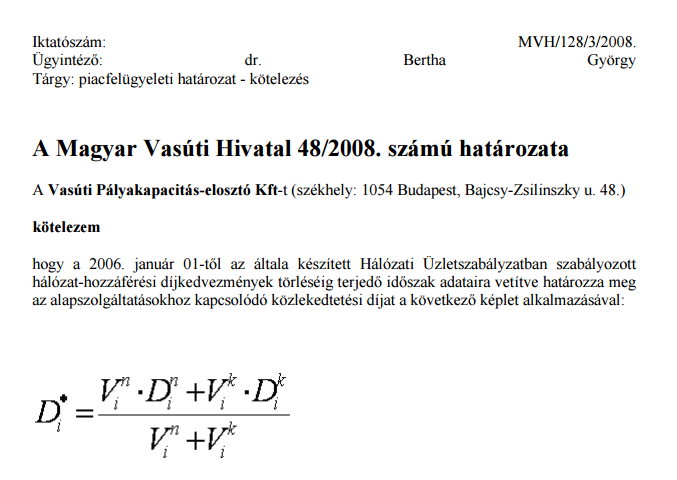 Magyar Vasúti Hivatal (2006.01.01.-2008.07.31)
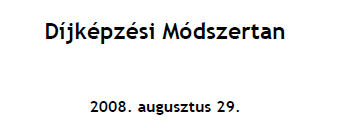 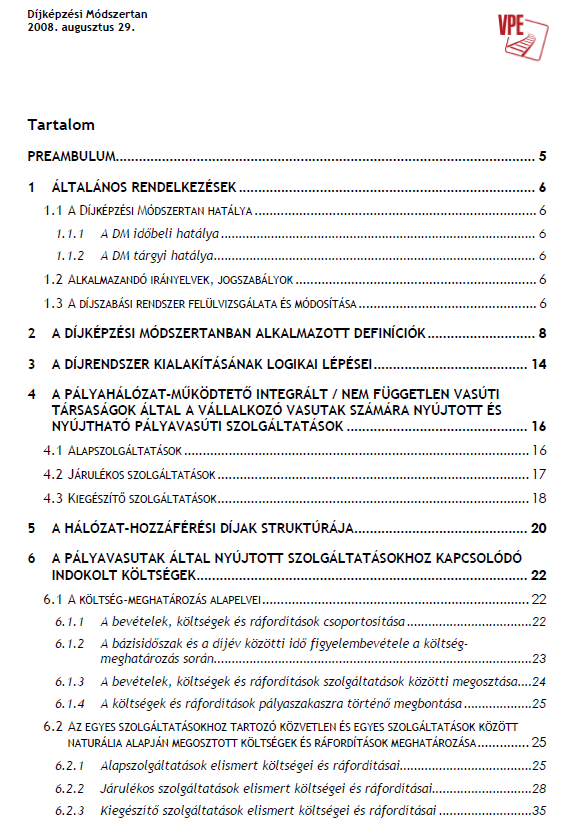 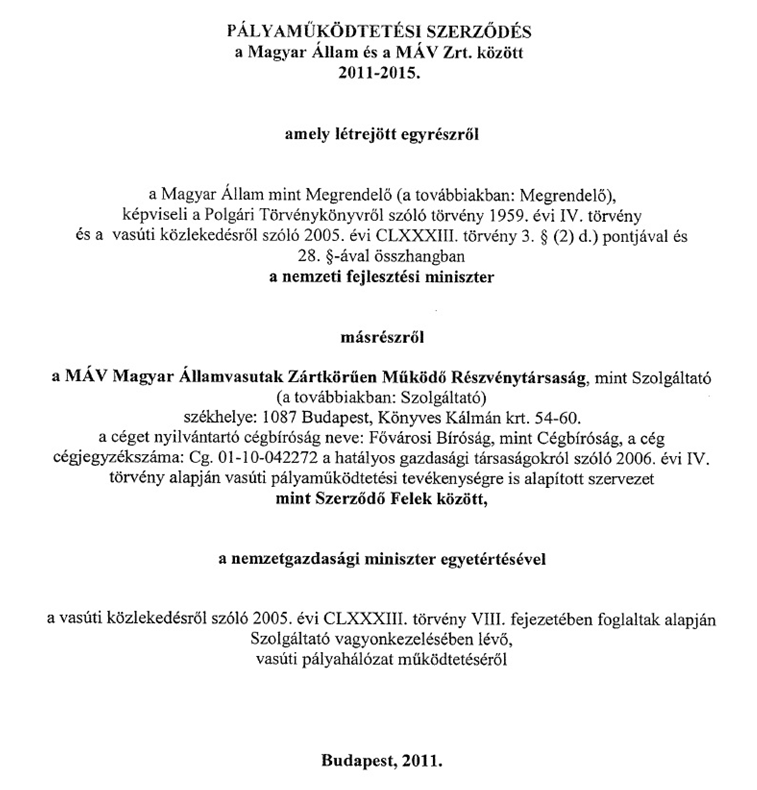 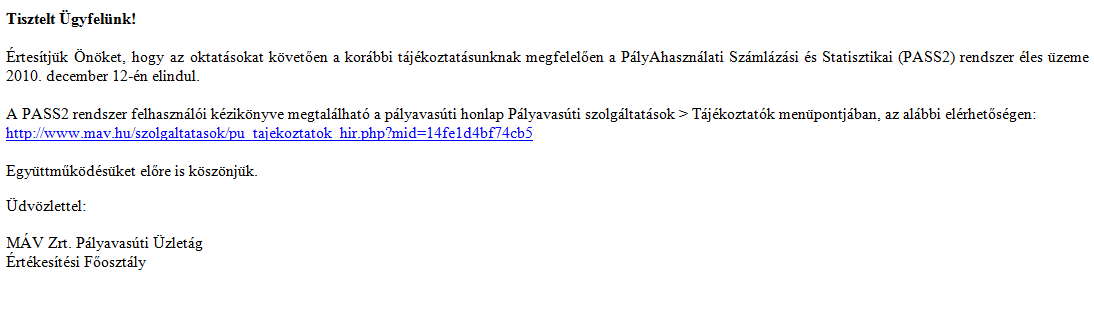 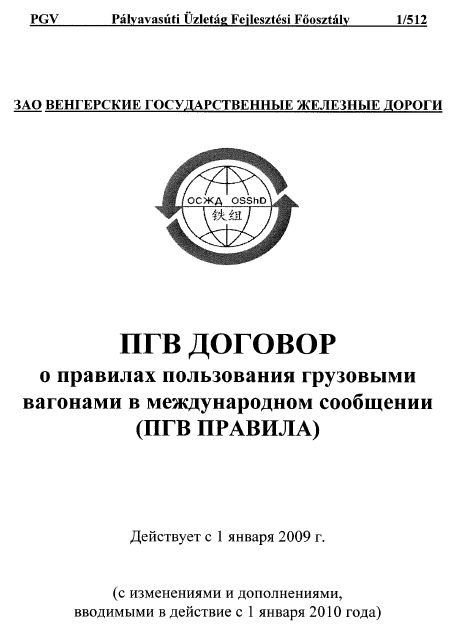 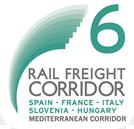 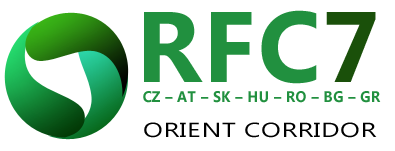 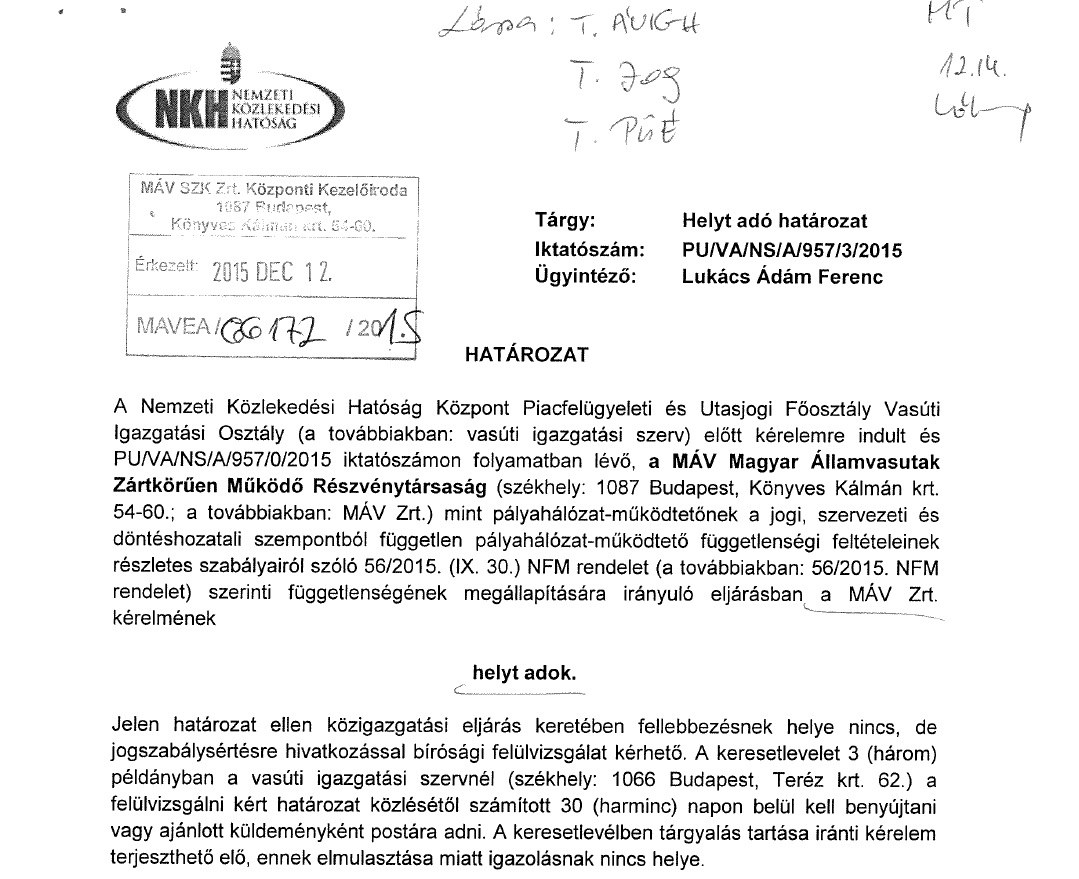 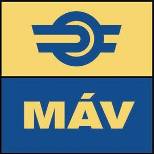 Köszönöm a figyelmet!
Dr. Rónai Péter
MÁV Zrt. Pályavasúti Értékesítési Főosztály
Főosztályvezető